2
Points of articulation of the letters (Makharij) (2) Al-Lisan (The Tongue)
Dr. Ashraf Negm
Recallمراجعة
2022-03-04
2
The introduction of the Makharijمقدمة مخارج الحروف
أقسام المخارج Divisions of Makharij
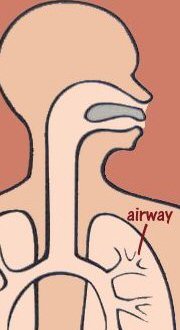 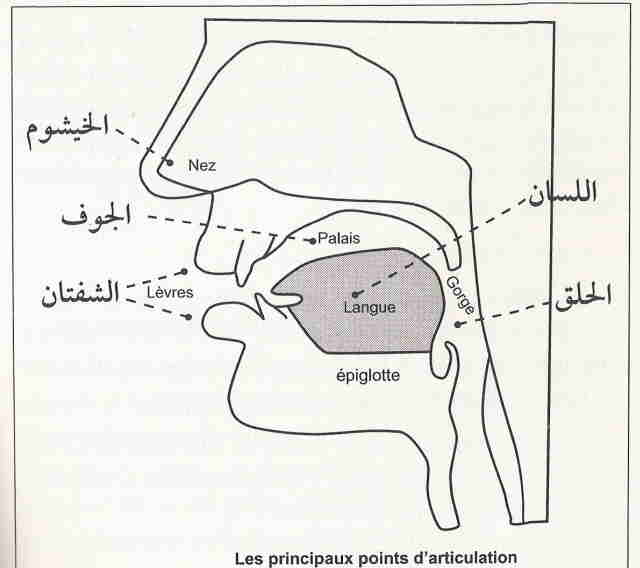 الخيشوم      The Nose
اللسان      The Tongue
الجوف        Al Jawf
الحلق       The Throat
الشفتان      The Lips
First: Al Jawf    الجوف
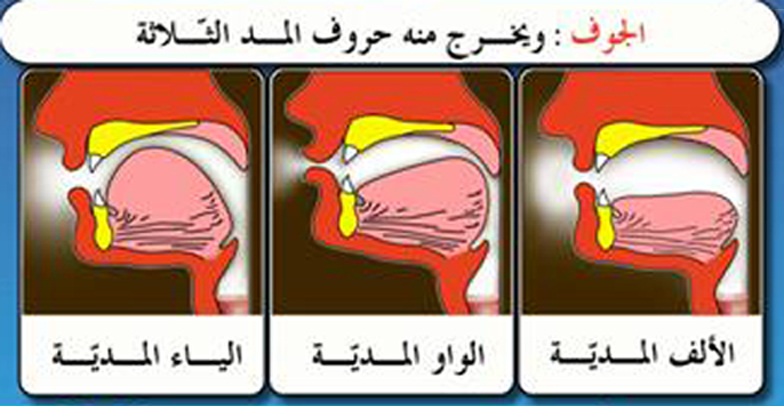 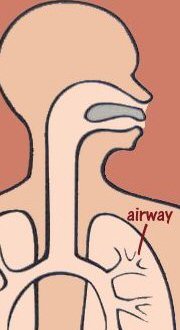 Ya’a
Waw
Alef
Second:  Al Halq (Throat) الحلق
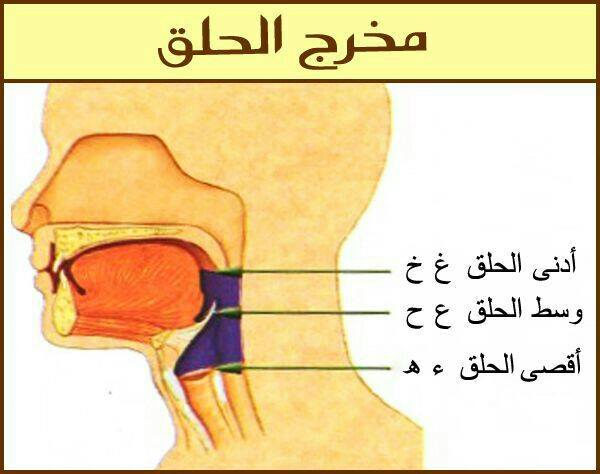 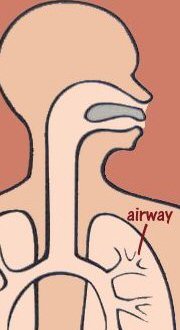 Third:

Al-Lisan
(The Tongue)

ثالثًا: اللسان
Third:  Al Lisan (Tongue) اللسان
Ten particular makharij
from which Eighteen letters are produced

عشرة مخارج خاصة
يخرج منها ثمانية عشرة حرف

1. أقصى اللسان  The deepest part:   ق - ك
2. وسط اللسان  The middle part:   ج - ش - ي
3. طرف اللسان  The closest part: 
ت - ط - د  /  ث - ظ - ذ  /  ز - ص - س /  ل - ن - ر
3. حافة اللسان  The side part:   ض
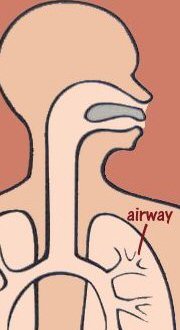 Third:  Al Lisan (Tongue) اللسان
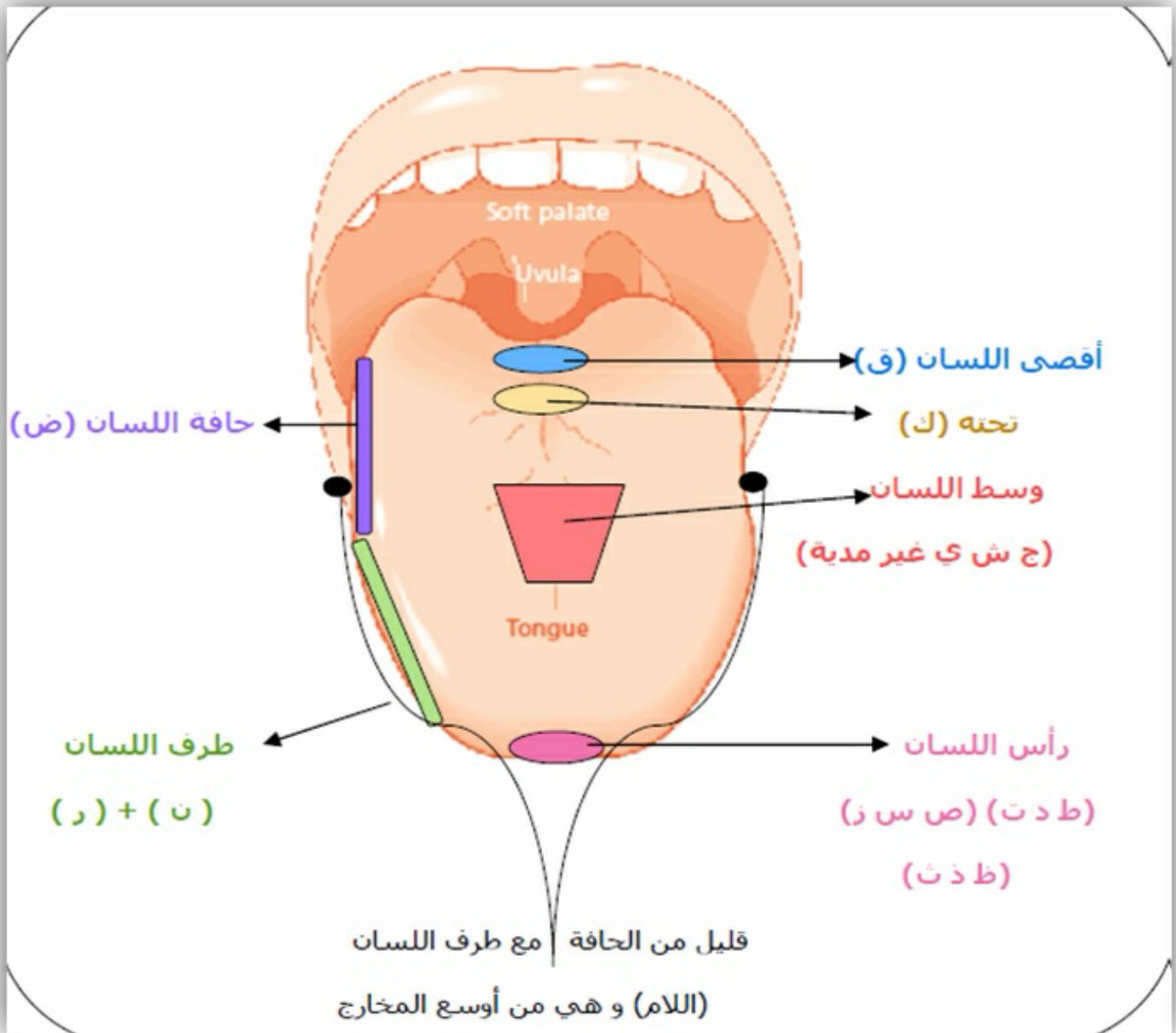 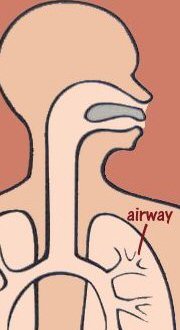 The end of the tongue
قUnder the
The side of the tongue
The middle of the tongue
Tip of the tongue
Tip of the tongue
Side of the tip of the tongue
أدنى حافة اللسان
(ل)
Third:  Al Lisan (Tongue) اللسان
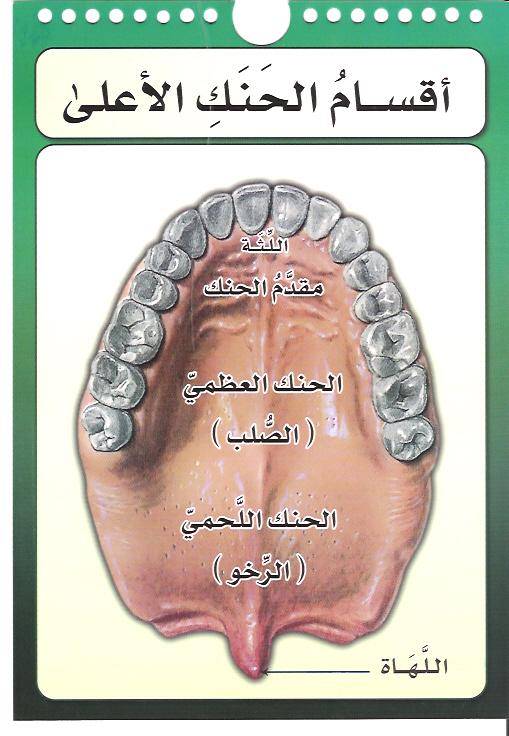 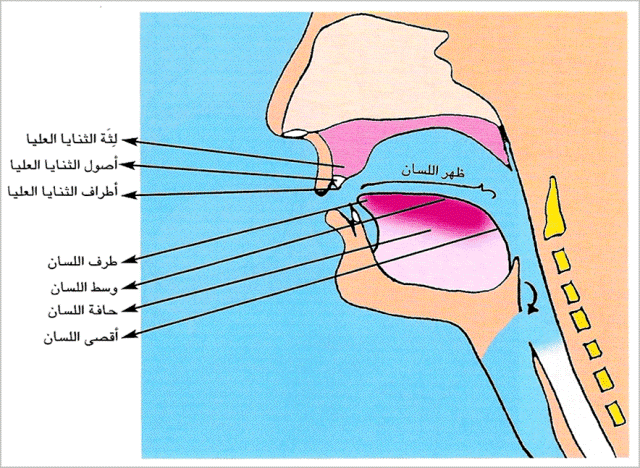 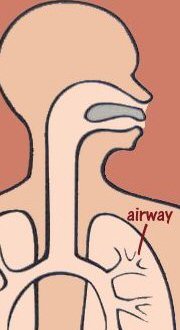 Divisions of Upper Palate
Third:  Al Lisan (Tongue) اللسان
1
The innermost end of the tongue next to the throat
with the part of the soft palate parallel to it

أقصى اللسان ما يلي الحلق
مع ما يحاذيه من الحنك الأعلى عند المنطقة الرخوة
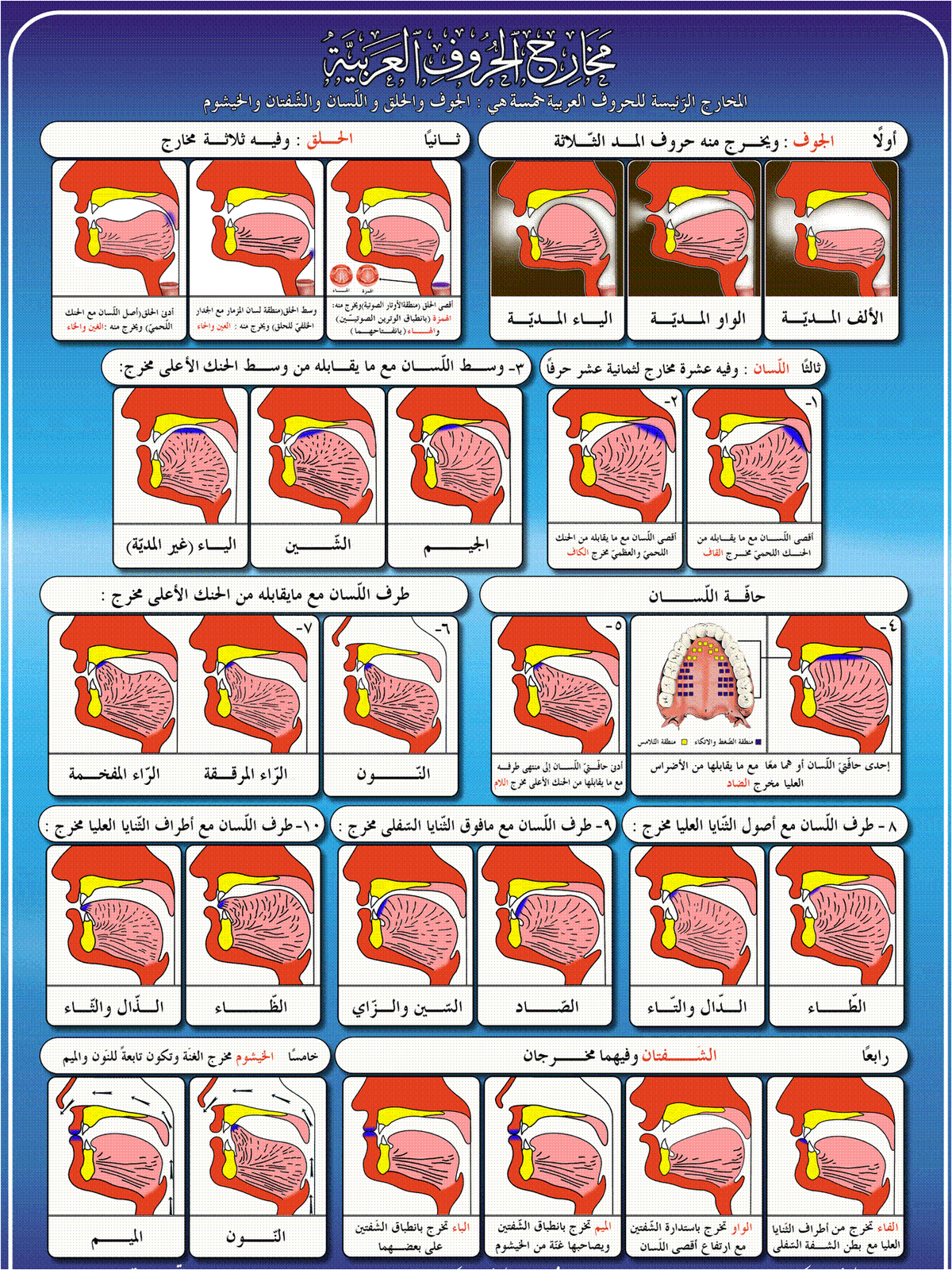 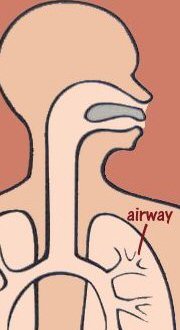 ق
Third:  Al Lisan (Tongue) اللسان
2
The innermost end of the tongue next to the Makhraj of Qaf
with the part of the hard palate parallel to it
أقصى اللسان أسفل مخرج القاف
مع ما يحاذيه من الحنك الأعلى عند المنطقة الصلبة
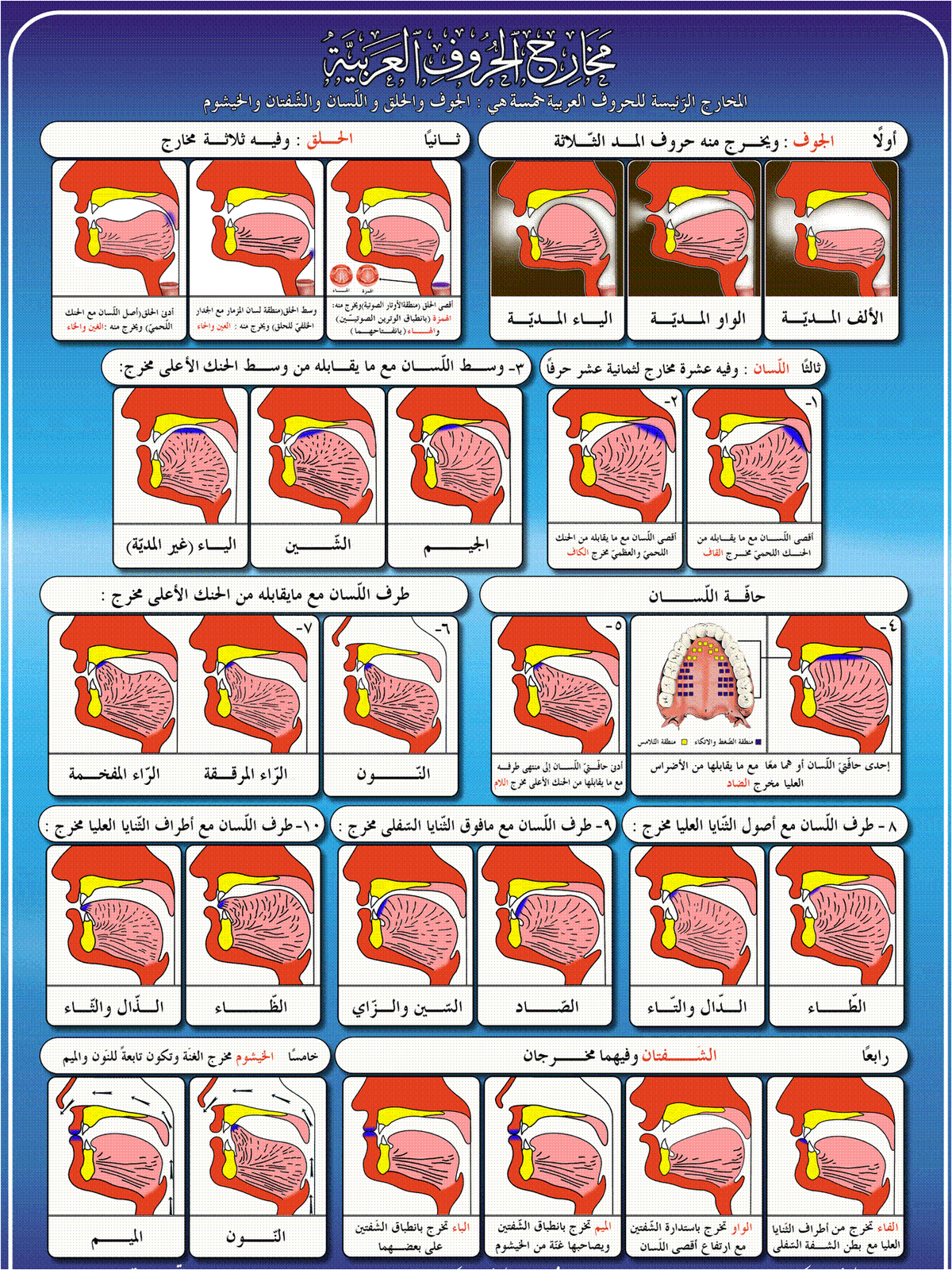 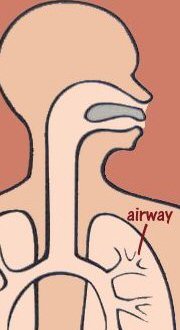 ك
Third:  Al Lisan (Tongue) اللسان
Uvula
اللَّهَاة
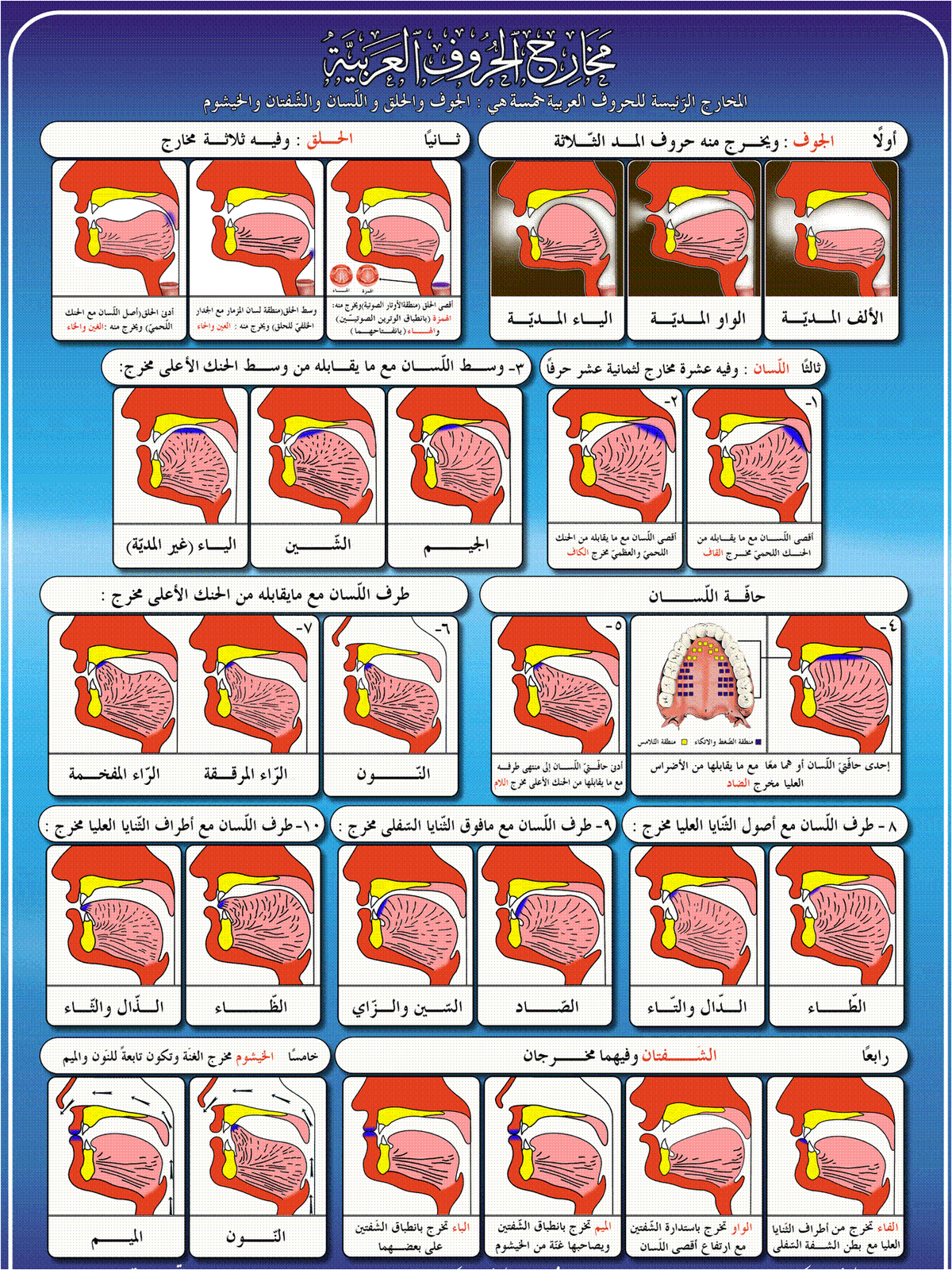 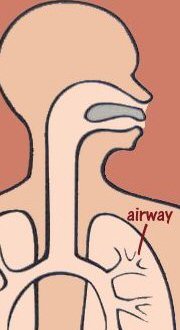 Al-Huruf Al-Lahawiyyah
(Uvular letters) 

الحروف اللهوية

ق  /  ك
Third:  Al Lisan (Tongue) اللسان
3
The  Middle of tongue
with the palate just above it

وسط اللسان
مع ما يحاذية من الحنك الأعلى
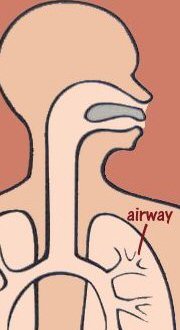 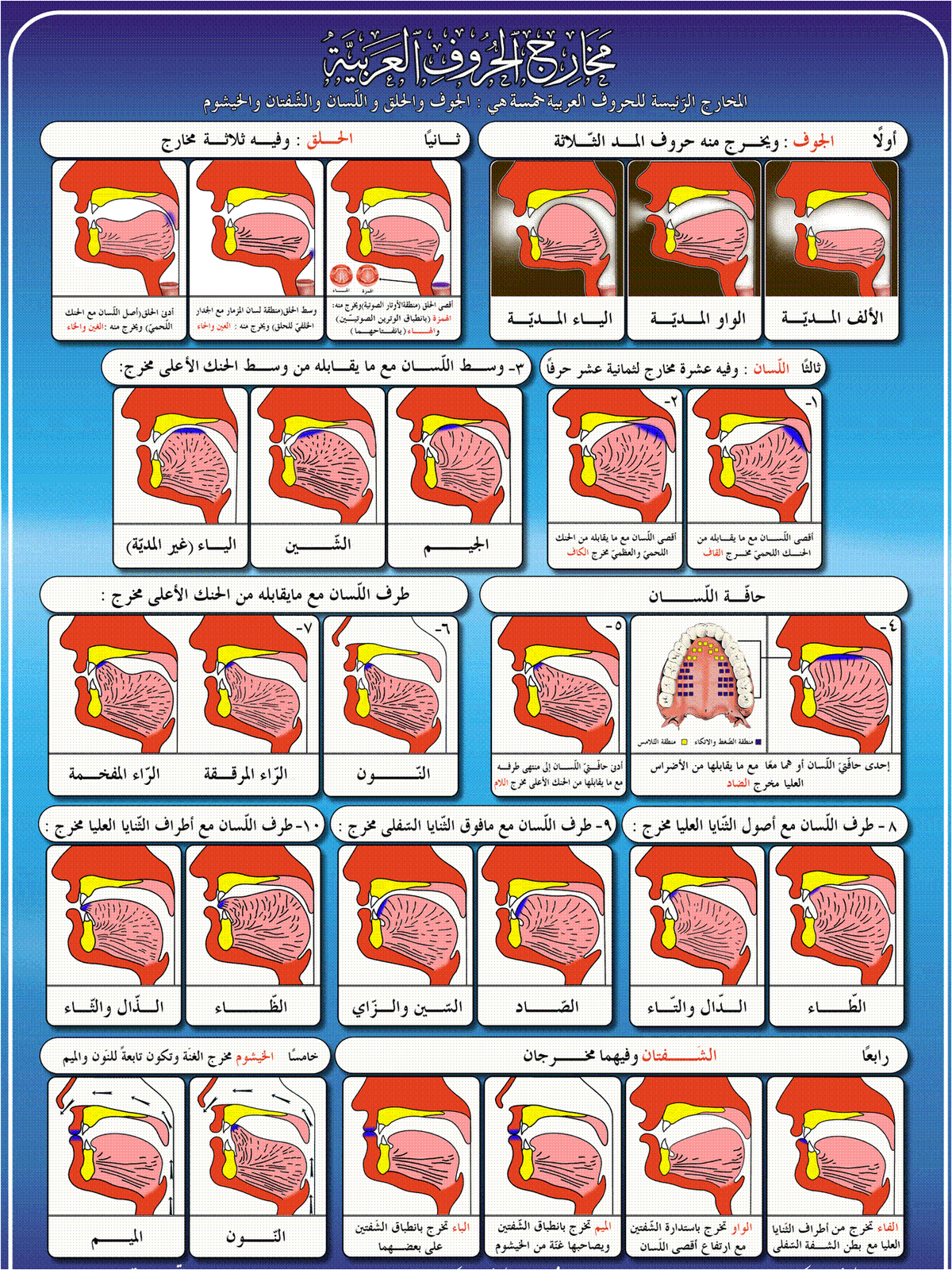 ج – ش - ي
Third:  Al Lisan (Tongue) اللسان
Al-Huruf Al-Shajryyah
(letters of the middle of the tongue) 

الحروف الشجرية
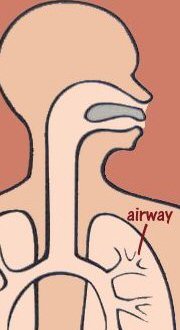 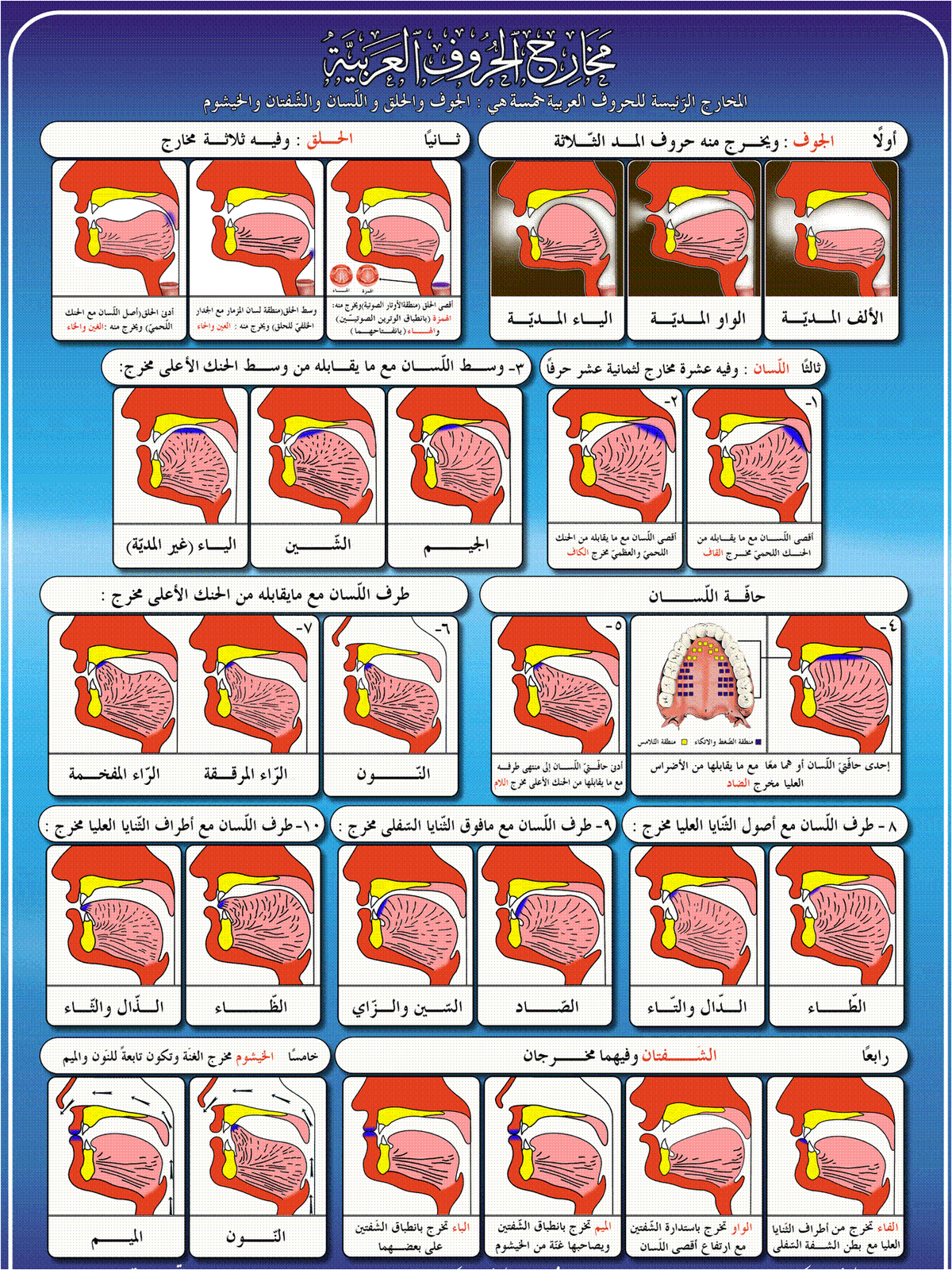 Jeem
Sheen
Ya’a
Third:  Al Lisan (Tongue) اللسان
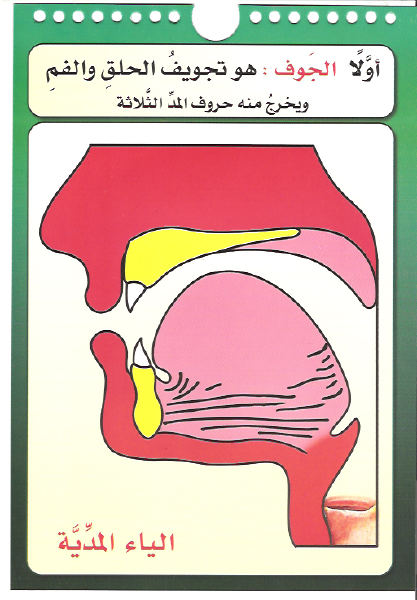 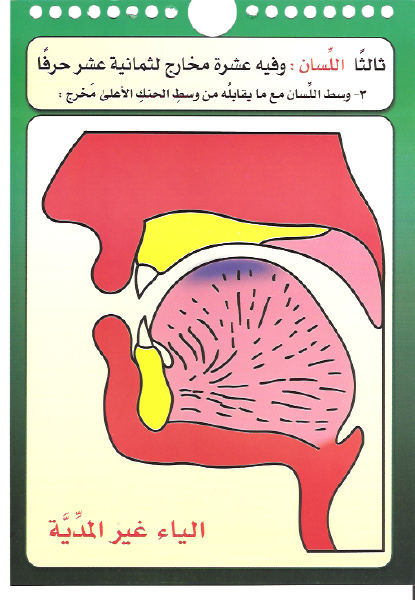 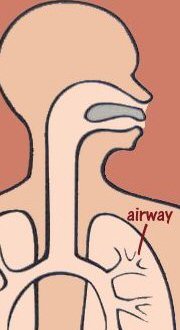 Ya’a Non-Maddiyah
Ya’ Maddiyah
Third:  Al Lisan (Tongue) اللسان
4
One of the edges of the tongue
Next to the upper molars

إحدى حافتي اللسان
مع ما يلي الأضراس العليا اليسرى أو اليمنى
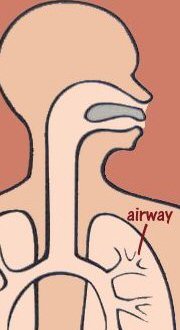 ض
Third:  Al Lisan (Tongue) اللسان
Makhraj of Daad
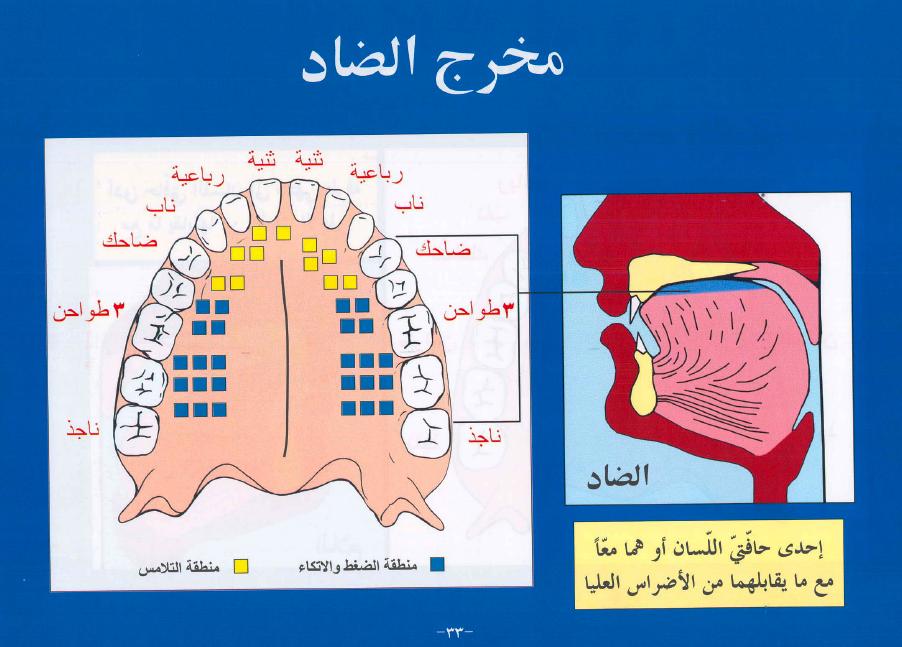 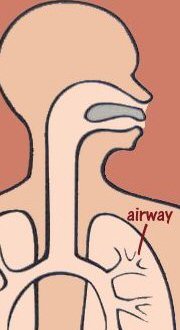 Third:  Al Lisan (Tongue) اللسان
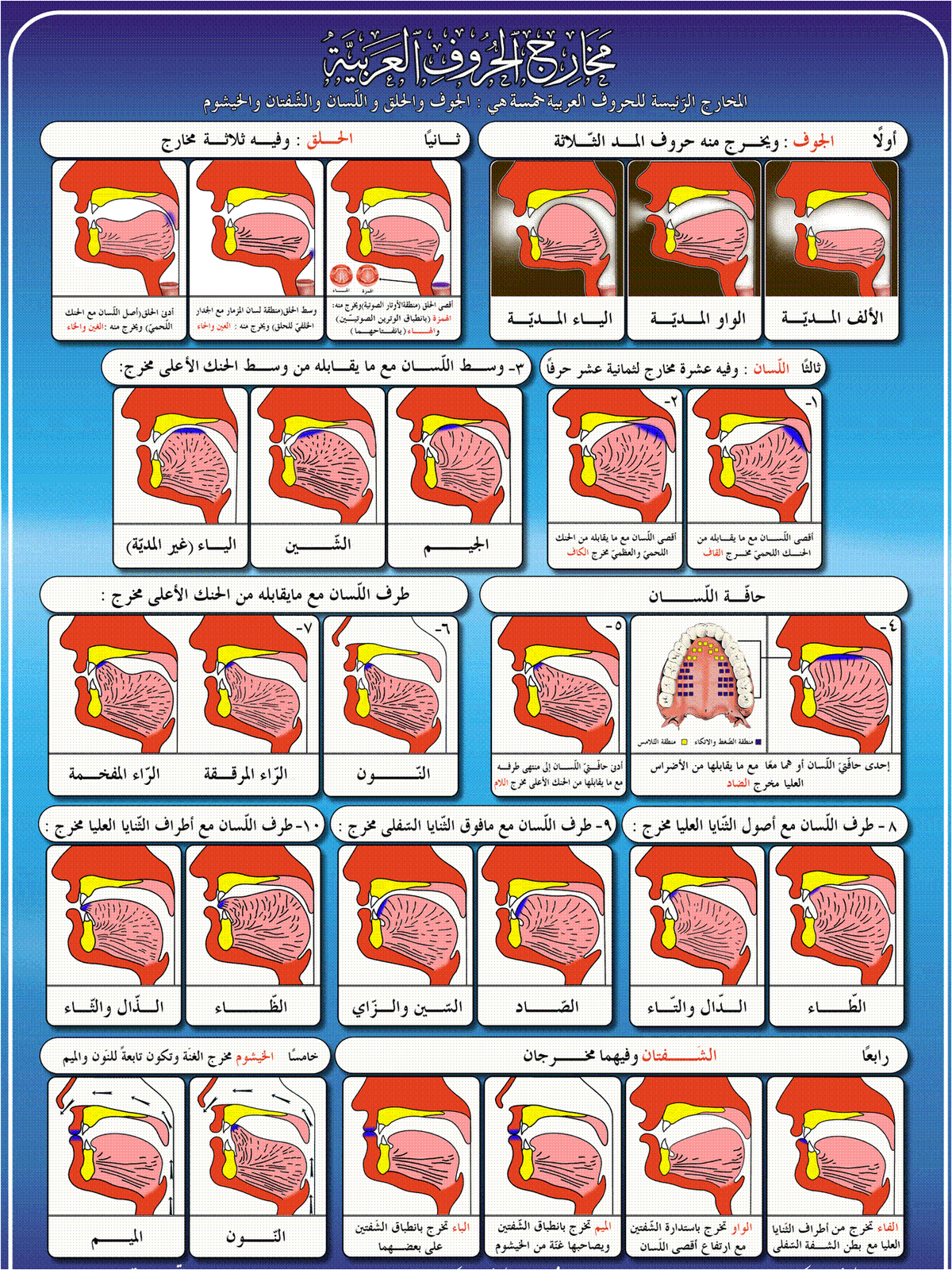 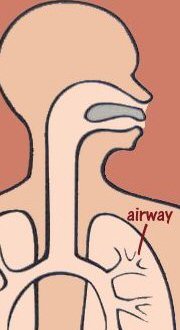 Al-Harf Al-Mustateel
(A letters with a long Makhraj)
 
الحرف المُسْتَطِيل
Third:  Al Lisan (Tongue) اللسان
5
The closest part of the edge of the tongue to its end 
with the part from the upper gums parallel to it

أدنى حافة اللسان إلى منتهاها
مع ما يحاذيها من اللَّثَة العليا
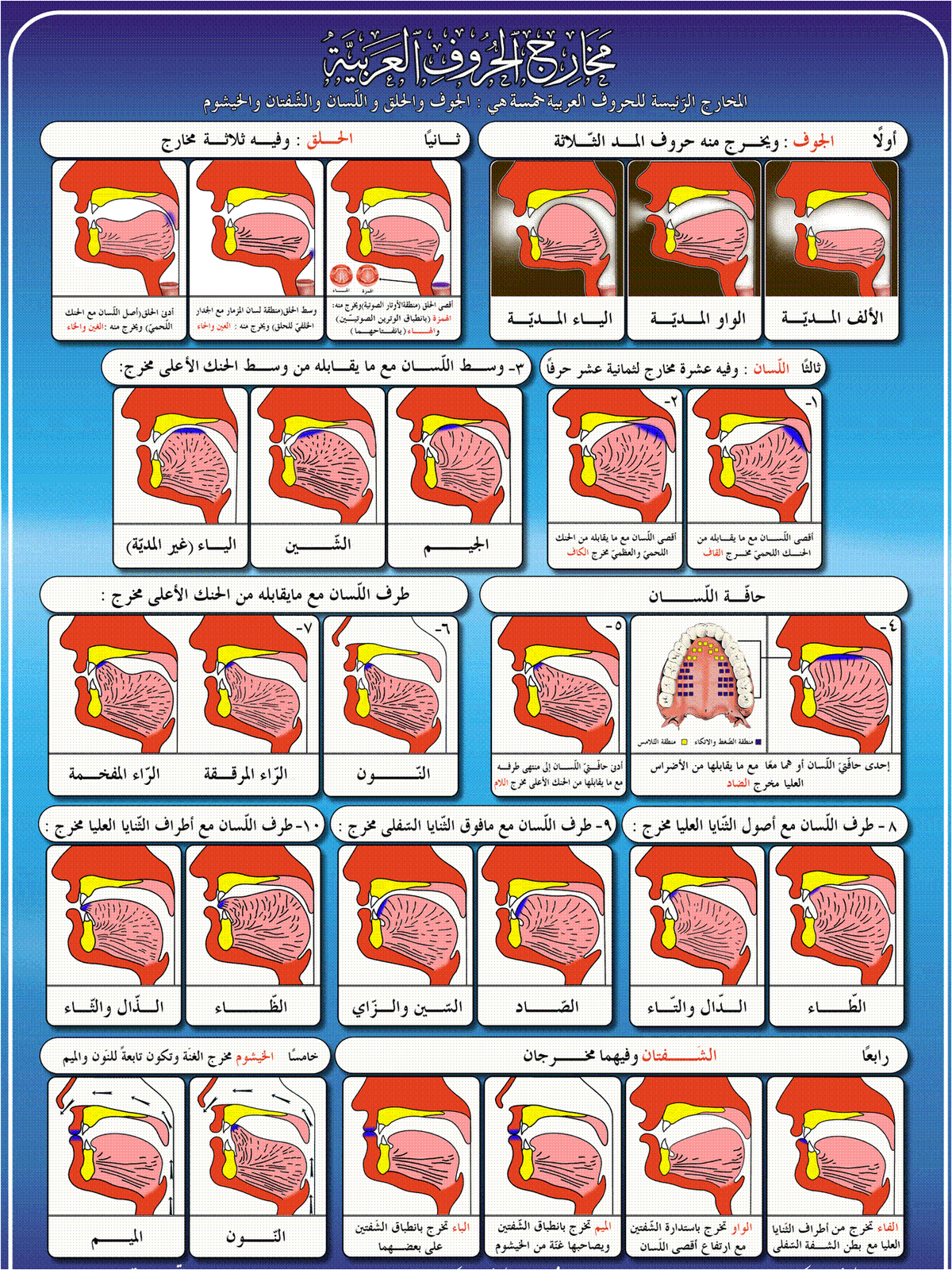 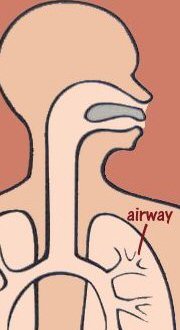 ل
Third:  Al Lisan (Tongue) اللسان
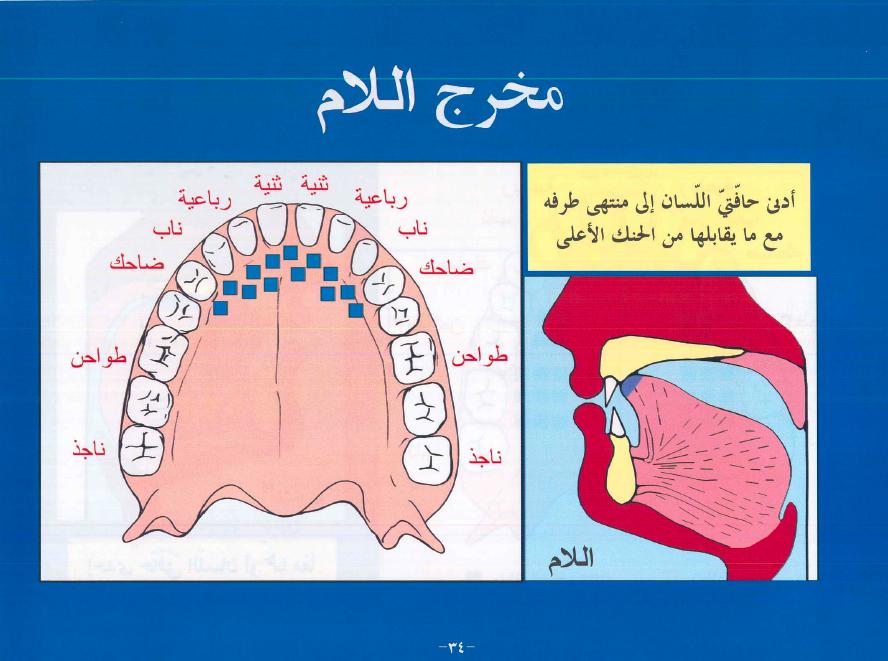 Makhraj of Lam
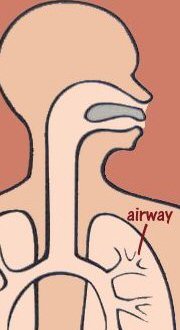 Third:  Al Lisan (Tongue) اللسان
6
The end of the tip of the tongue below the Makhraj of the lam 
With the nearest part of the upper gums

طرف اللسان تحت مخرج اللام قليلا
مع ما يليه من لَثَة الأسنان العليا
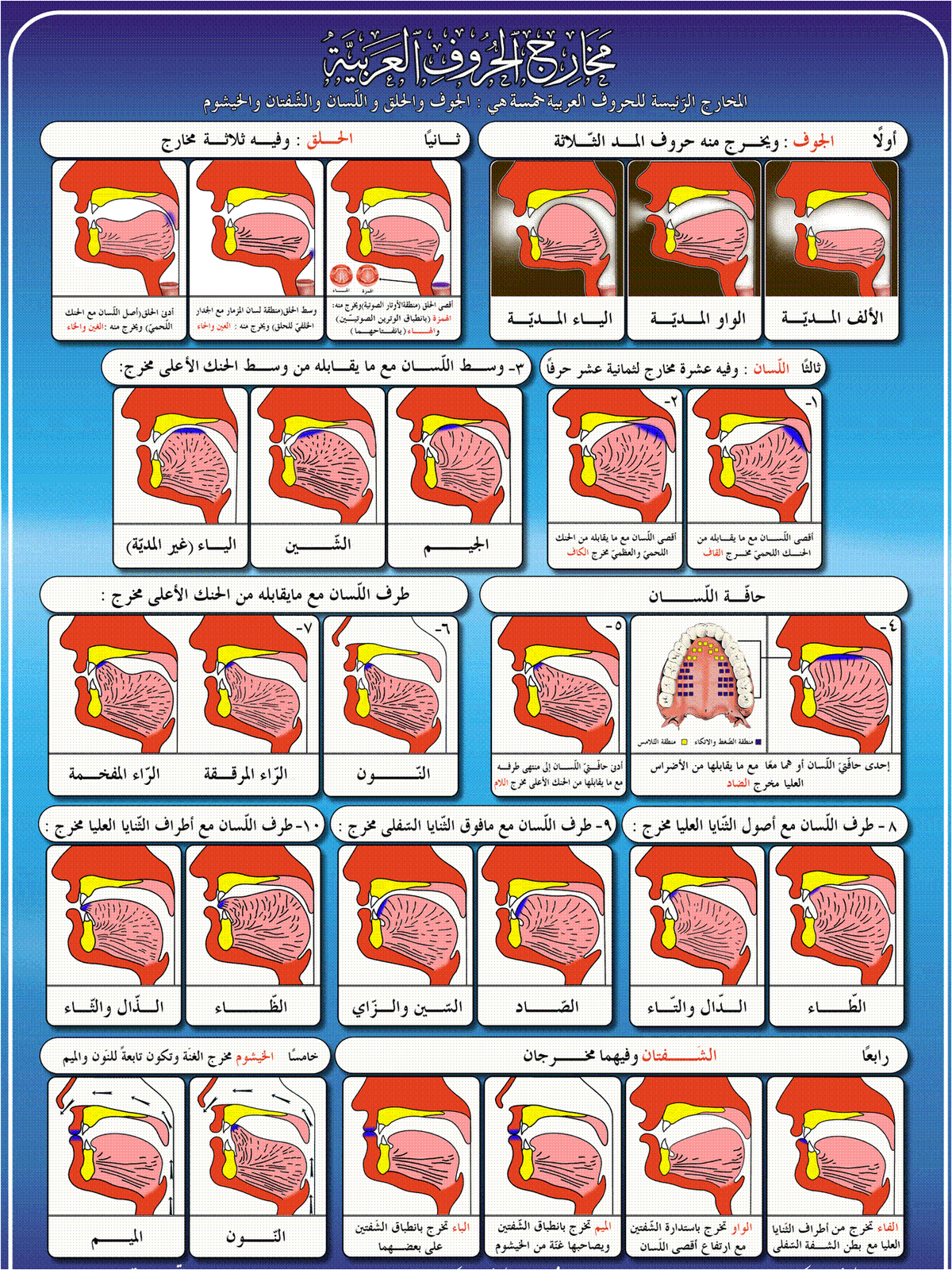 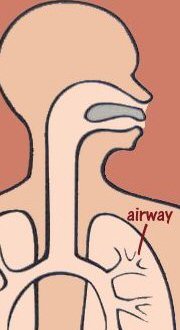 ن
المظهرة والمتحركة
With Izhar or Haraka
Nun
Third:  Al Lisan (Tongue) اللسان
7
The tip of the tongue near to its upper surface next to the Makhraj of the noon

طرف اللسان قريب إلى ظهره
بعد مخرج النون
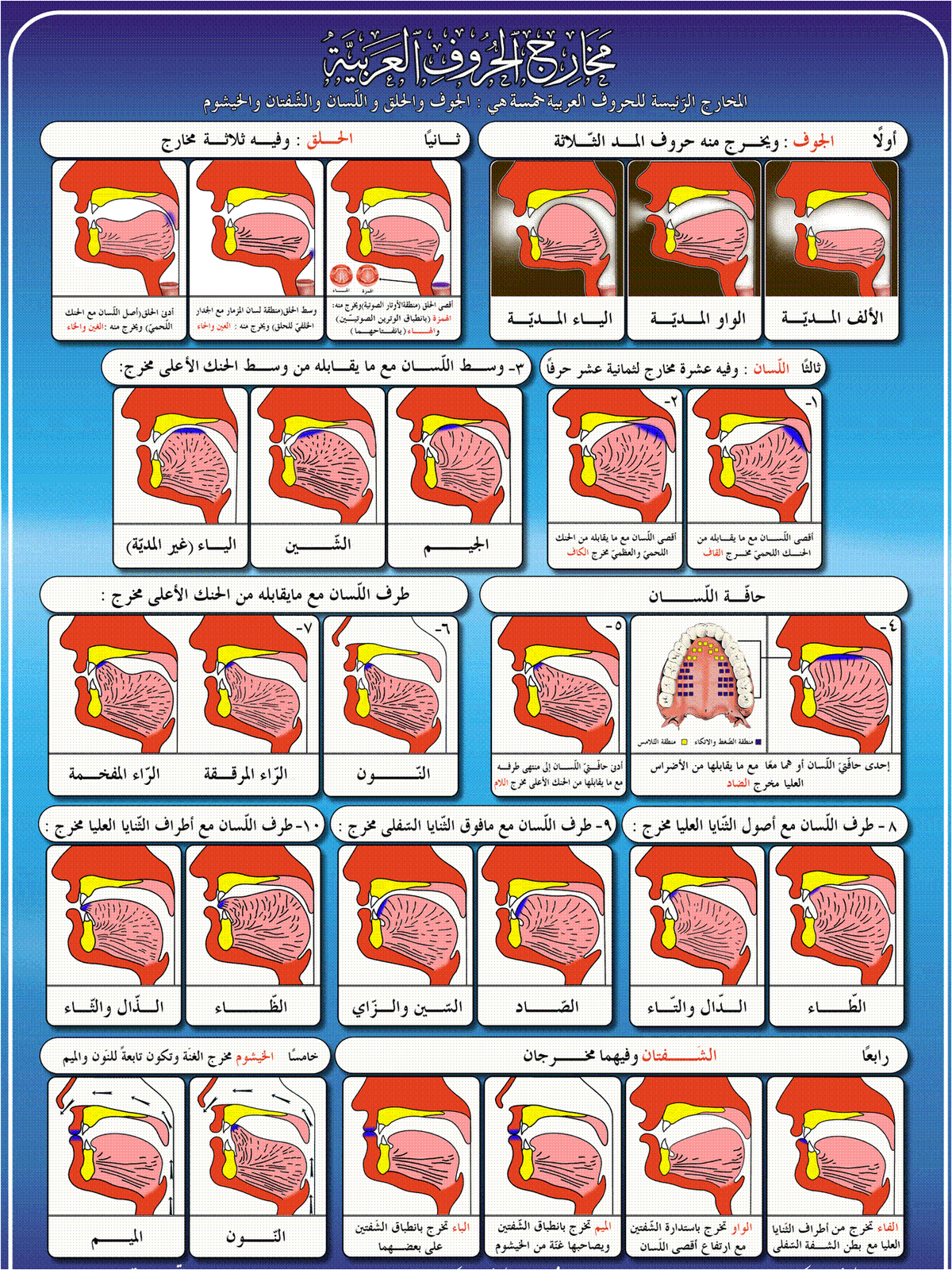 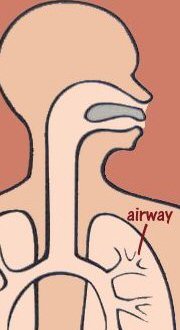 ر
Third:  Al Lisan (Tongue) اللسان
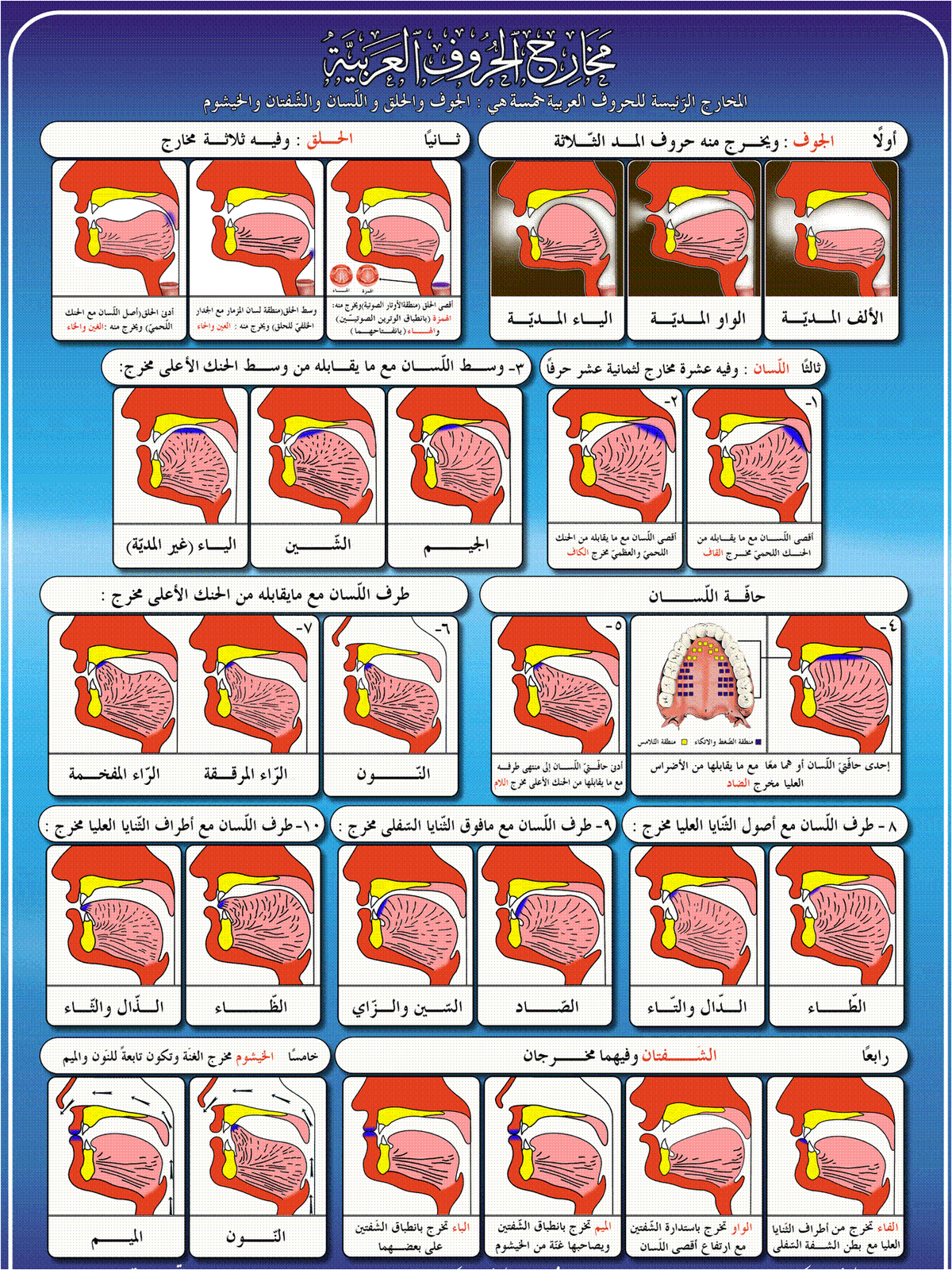 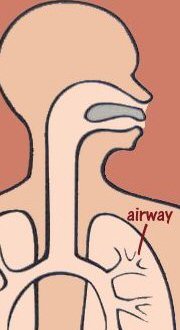 Raa’ with Tafkheem
Raa’ with Tarqeeq
Third:  Al Lisan (Tongue) اللسان
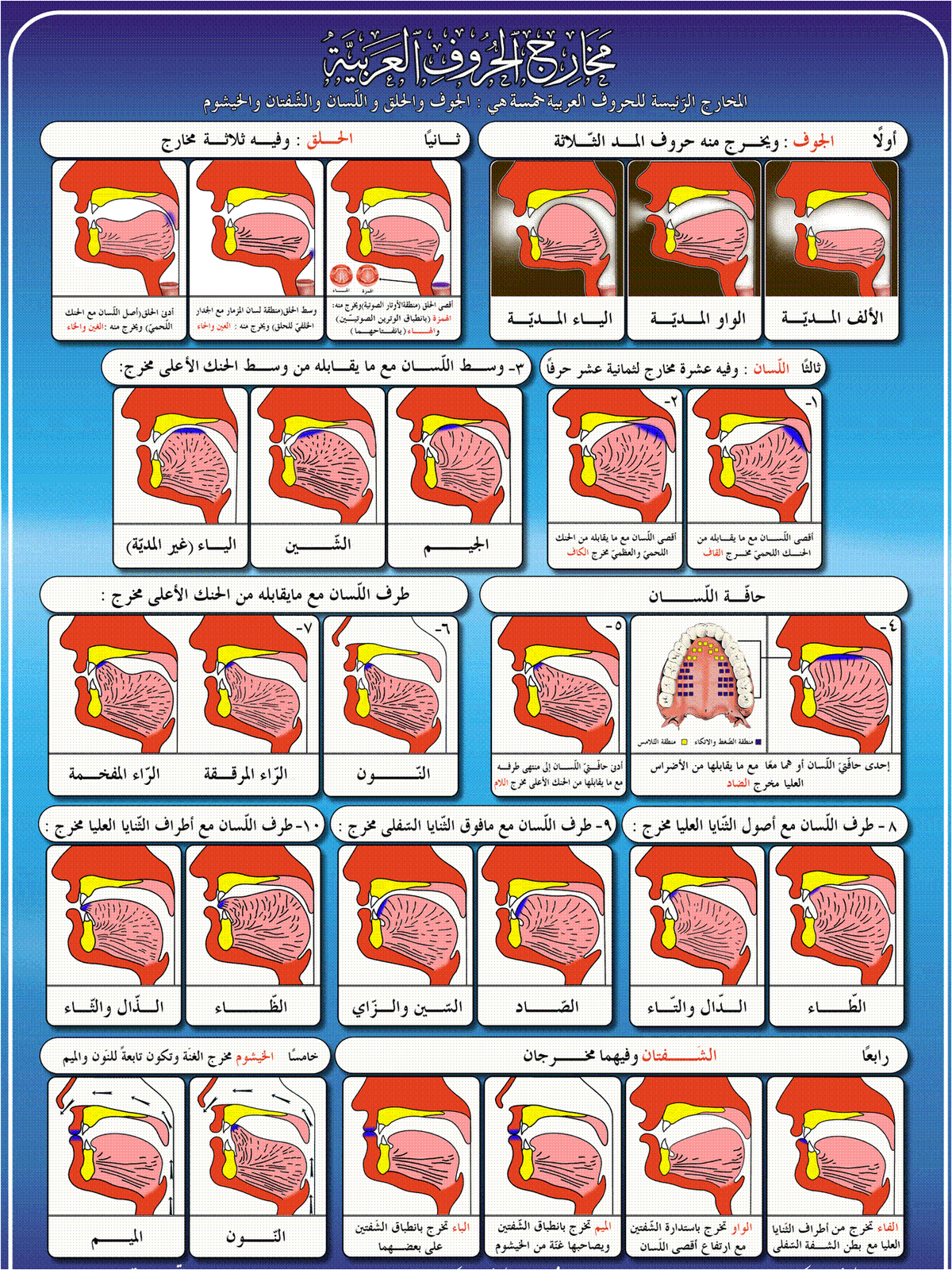 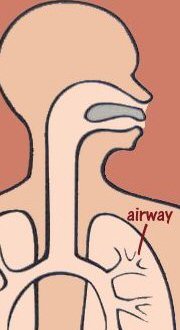 Al-Huruf Al-Dhalqiyyah
(letters easily produced from tongue tip)

الحروف الذلقية 
ر – ن – ل
الذَّلقDhalaq
Third:  Al Lisan (Tongue) اللسان
8
The front end of the tip of the tongue and the part of the roots of the upper front teeth

ظهر طرف اللسان
مع أصول الثنايا العليا
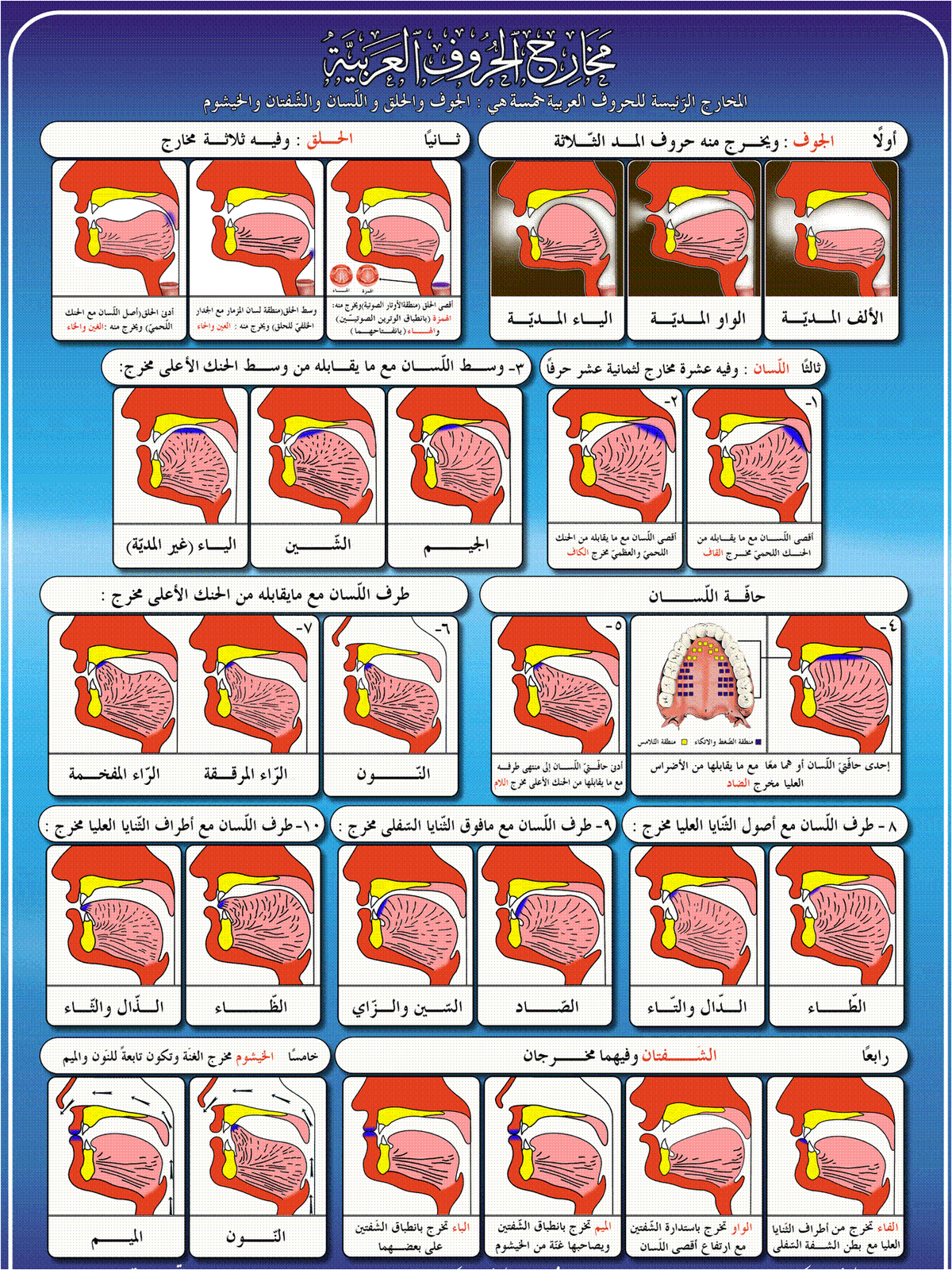 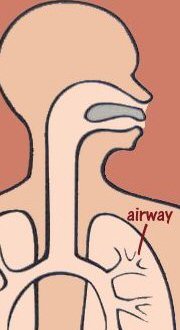 ط – د – ت
Third:  Al Lisan (Tongue) اللسان
Al-Nita’ (The rough skin of the upper pallet)
النِطَع (المنطقة الخشنة)
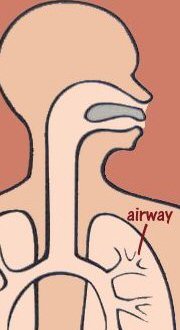 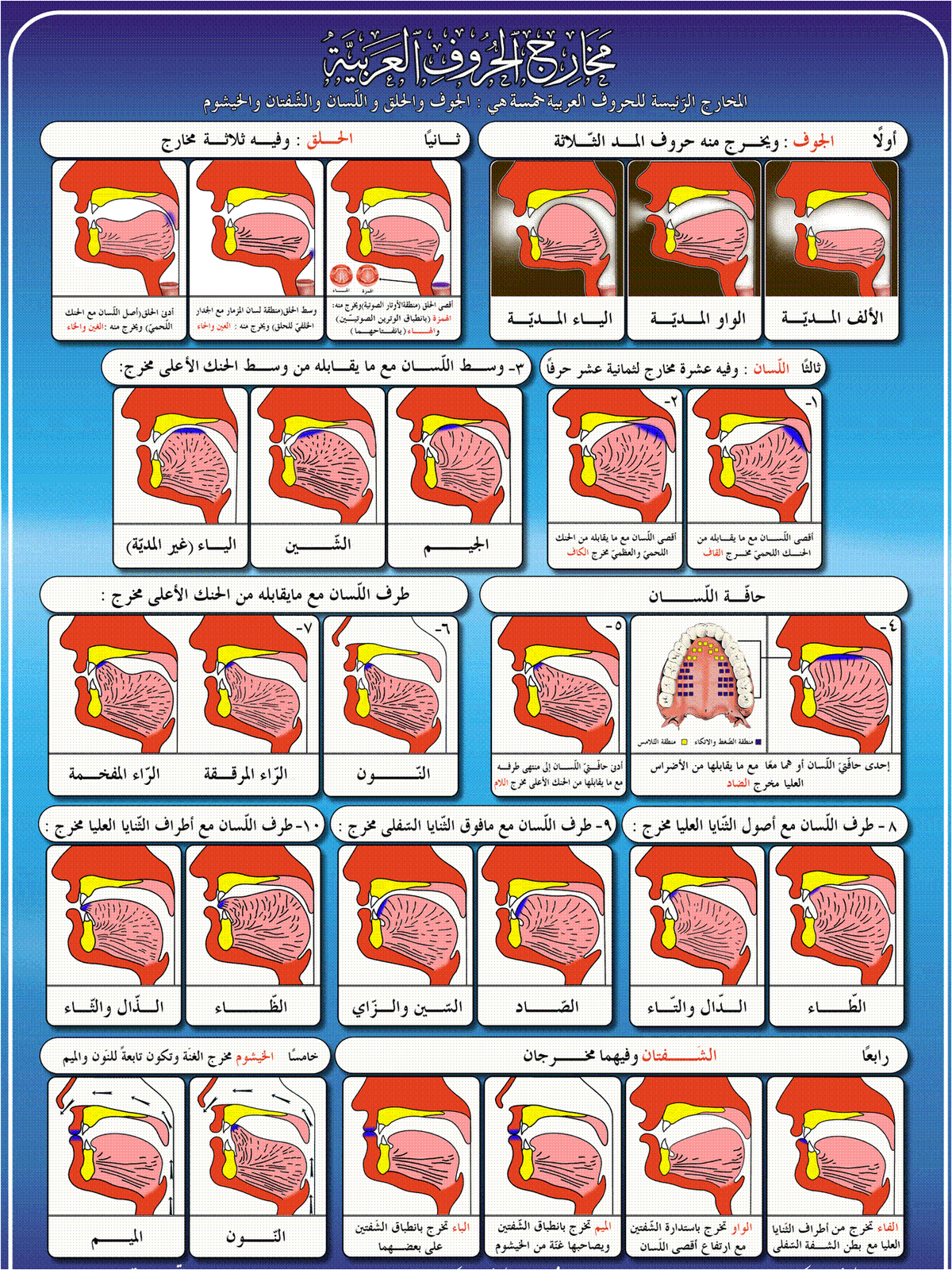 Al-Huruf Al-Nata`iyyah
(letters of the “rugae”)

الحروف النطعية
Dal – Taa’
T’aa’
Third:  Al Lisan (Tongue) اللسان
9
The upper side of the tip 
of the tongue
and the tips of the upper front teeth

ظهر طرف اللسان
مع أطراف الثنايا العليا
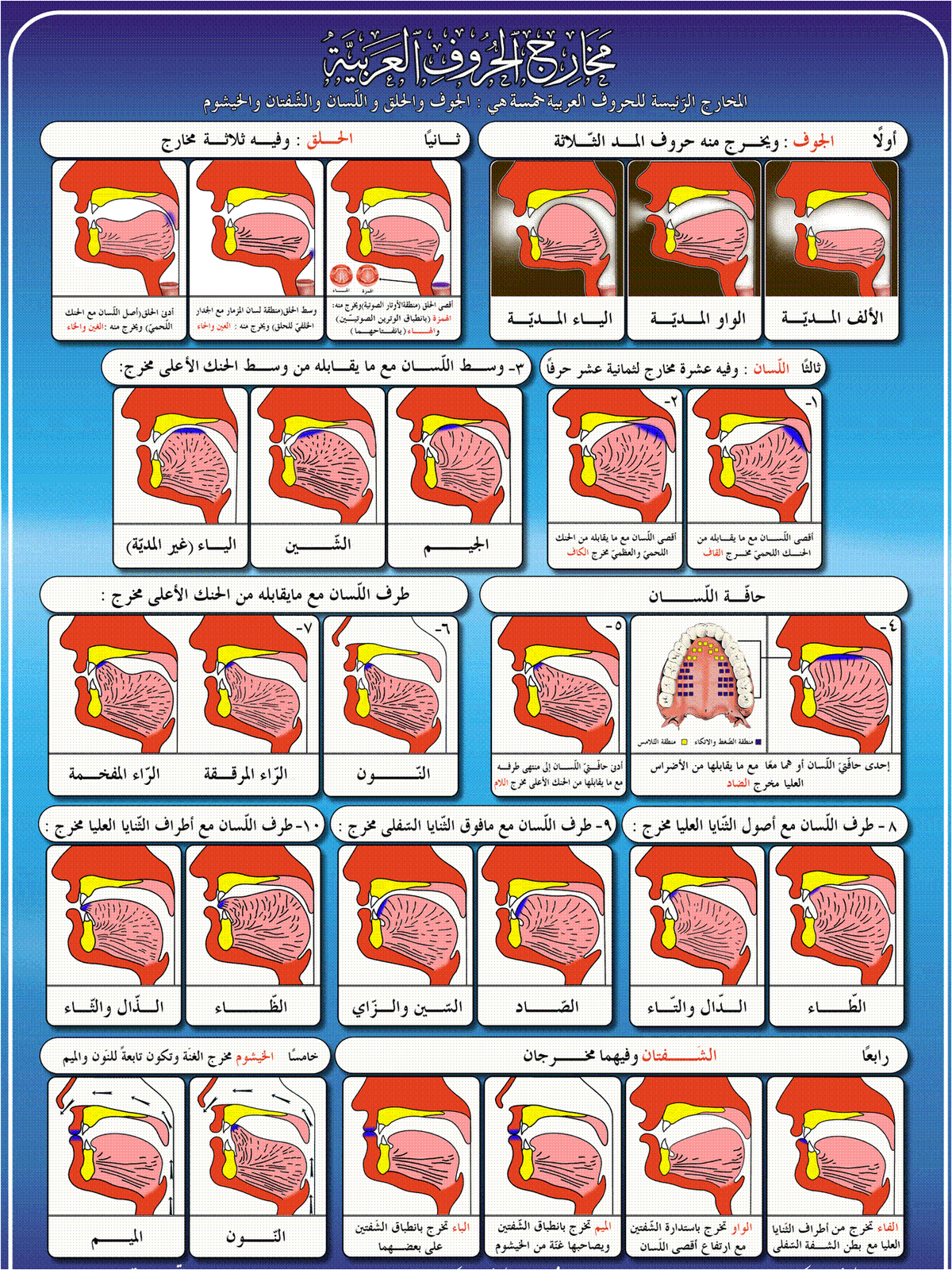 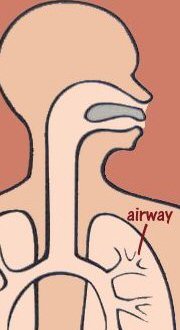 ظ – ذ – ث
Third:  Al Lisan (Tongue) اللسان
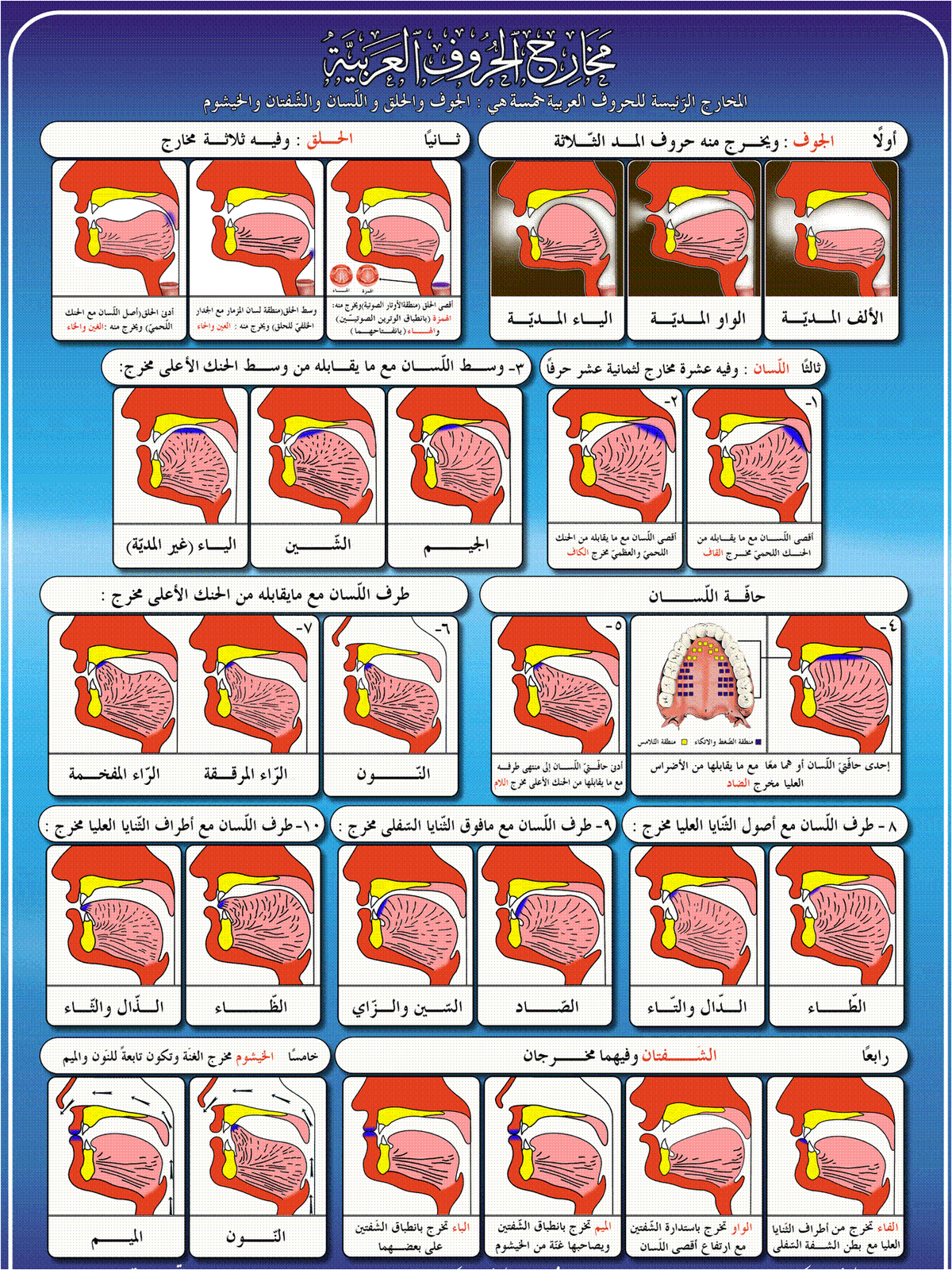 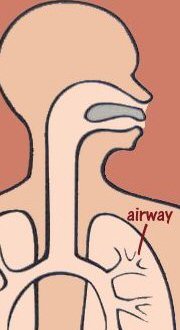 Al-Huruf 
Al-Lethawiyyah

(letters of the Gum)

الحروف اللثوية
Dhaal – Thaa’
Dh’aa’
Third:  Al Lisan (Tongue) اللسان
10
The end of the tip of the tongue and the part between the upper and lower front teeth,  closer to the lower

رأس طرف اللسان مع ما بين الثنايا العليا والسفلى قريب إلى الأسفل
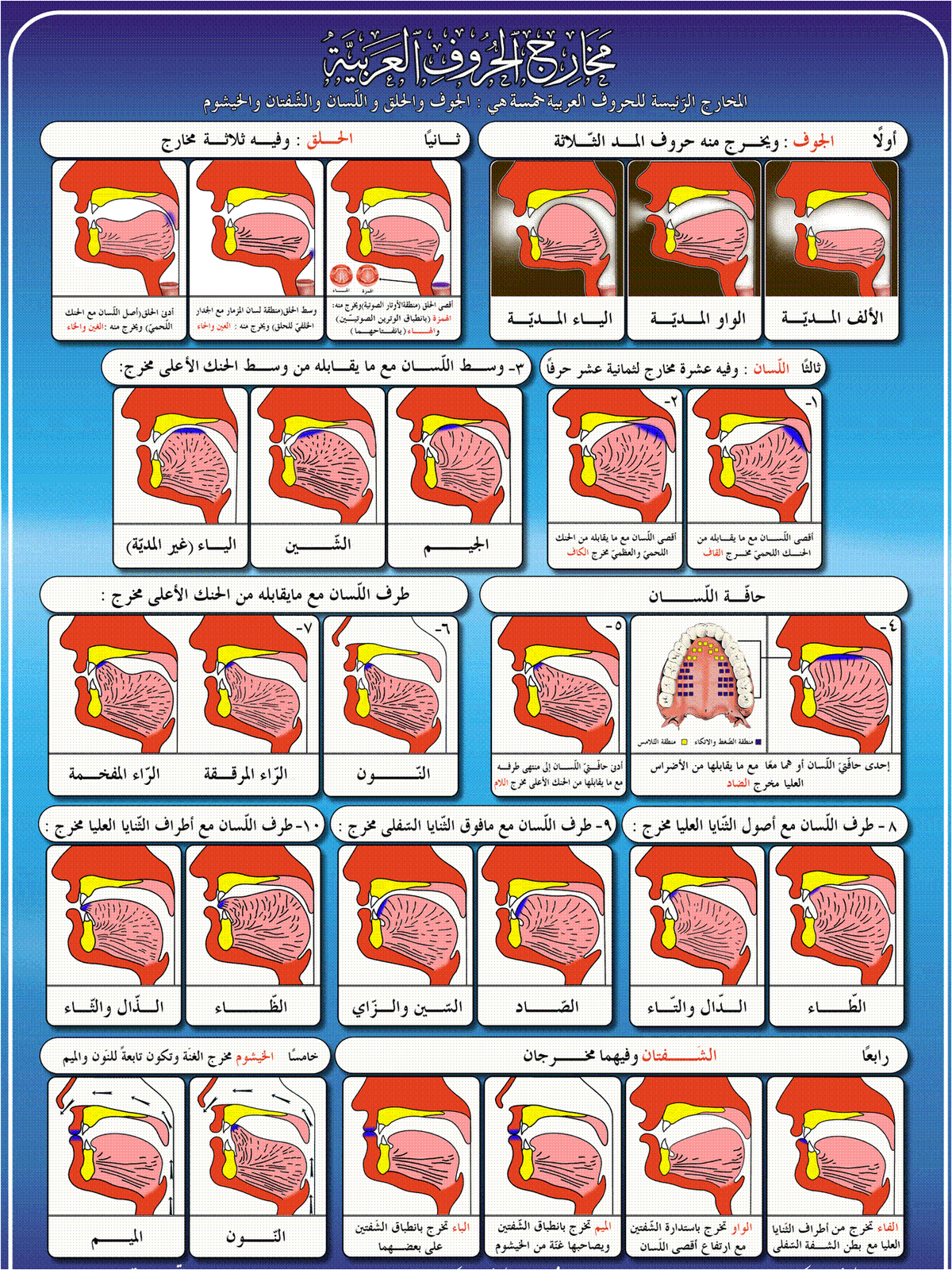 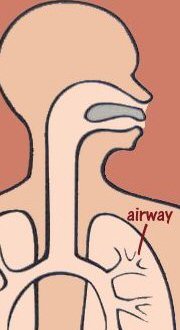 ص – ز – س
Third:  Al Lisan (Tongue) اللسان
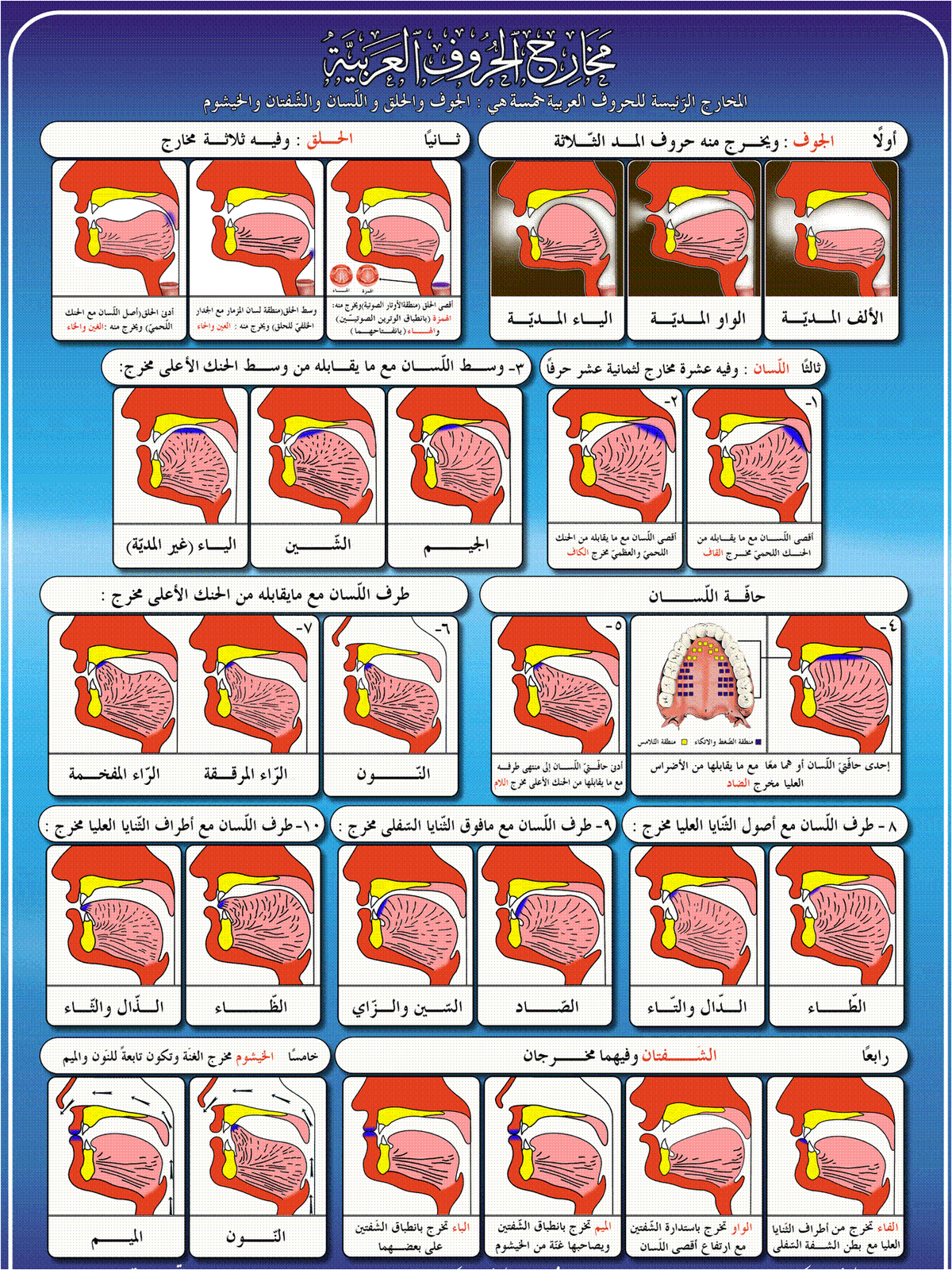 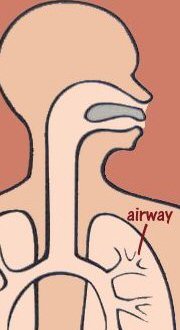 Al-Huruf Al-Asliyyah
(letters of the tip of tongue)

الحروف الأسلية
Seen – Zay
S’aad
Third:  Al Lisan (Tongue) اللسان
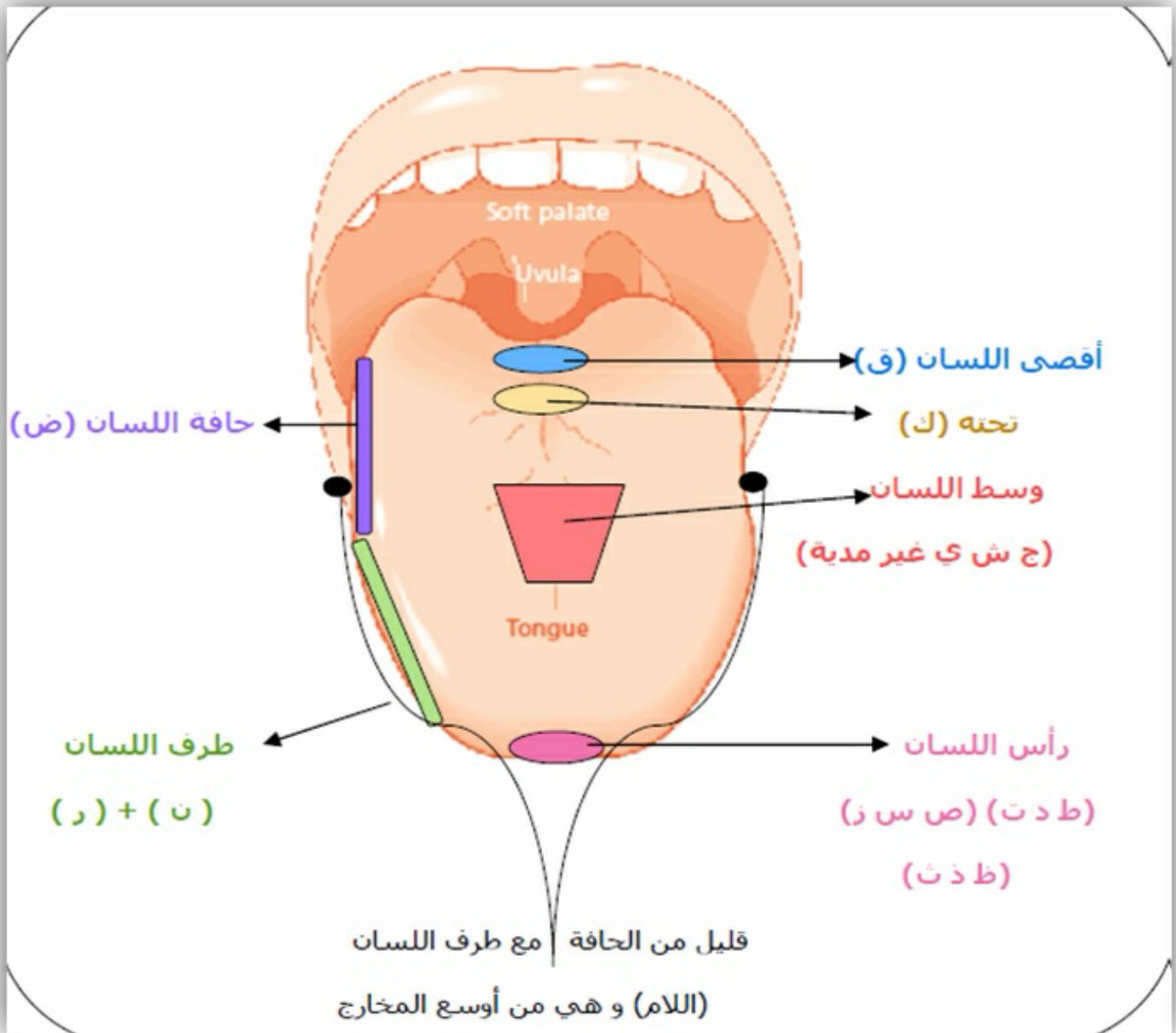 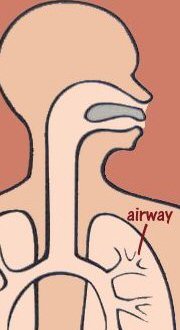 The end of the tongue
قUnder the
The side of the tongue
The middle of the tongue
Tip of the tongue
Tip of the tongue
Side of the tip of the tongue
أدنى حافة اللسان
(ل)
2
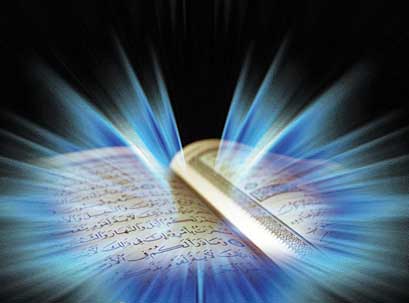 والله من وراء القصد
وهو يهدي السبيل
Jazakom Allah Khairan